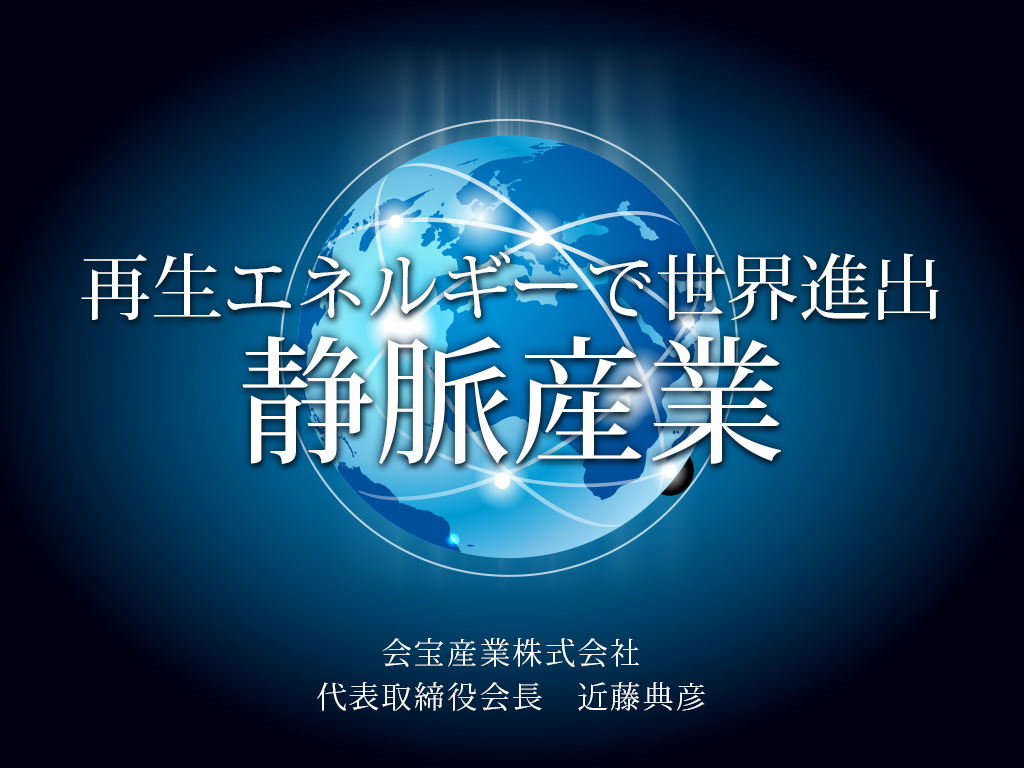 タイトル.jpg
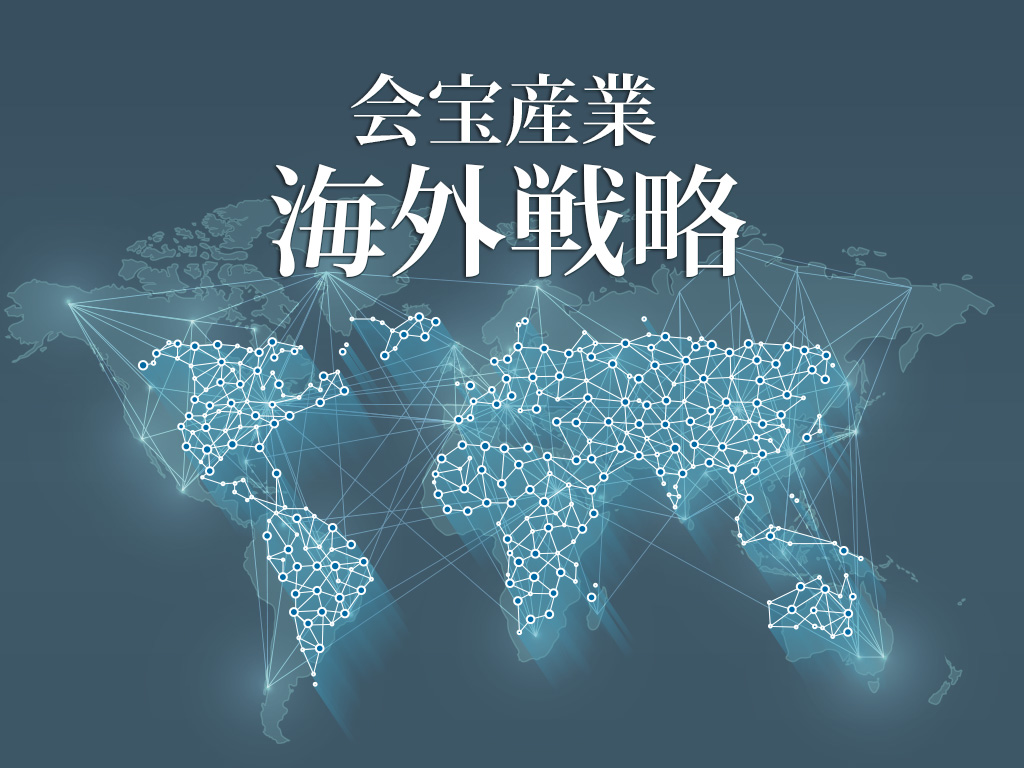 28
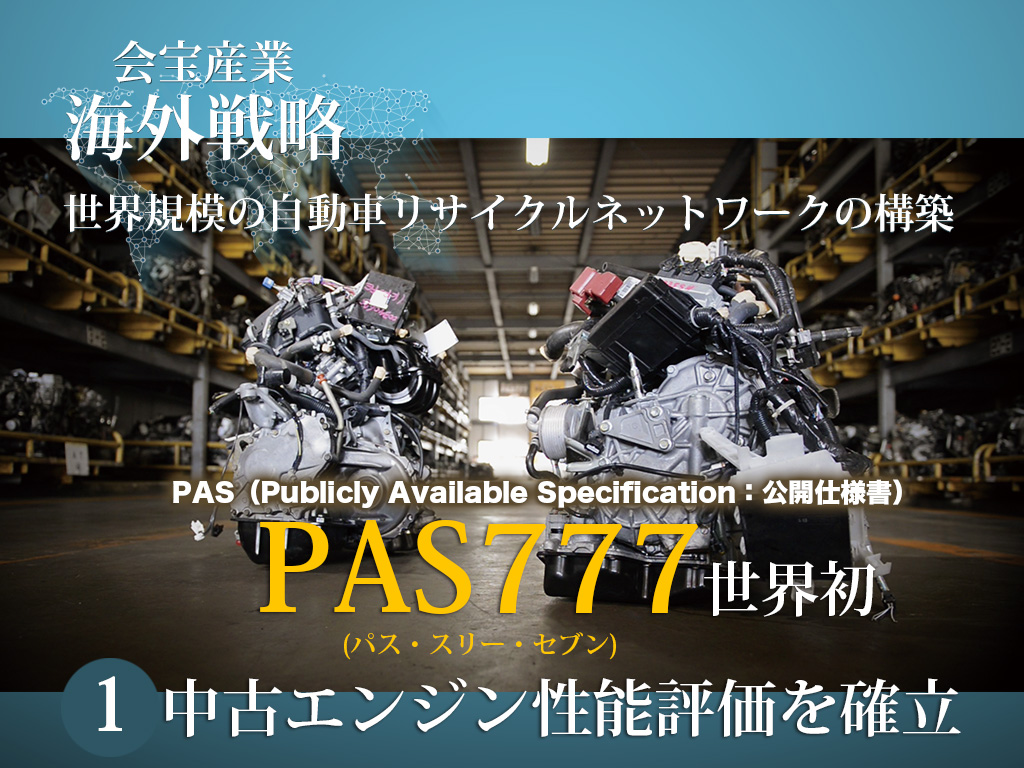 29
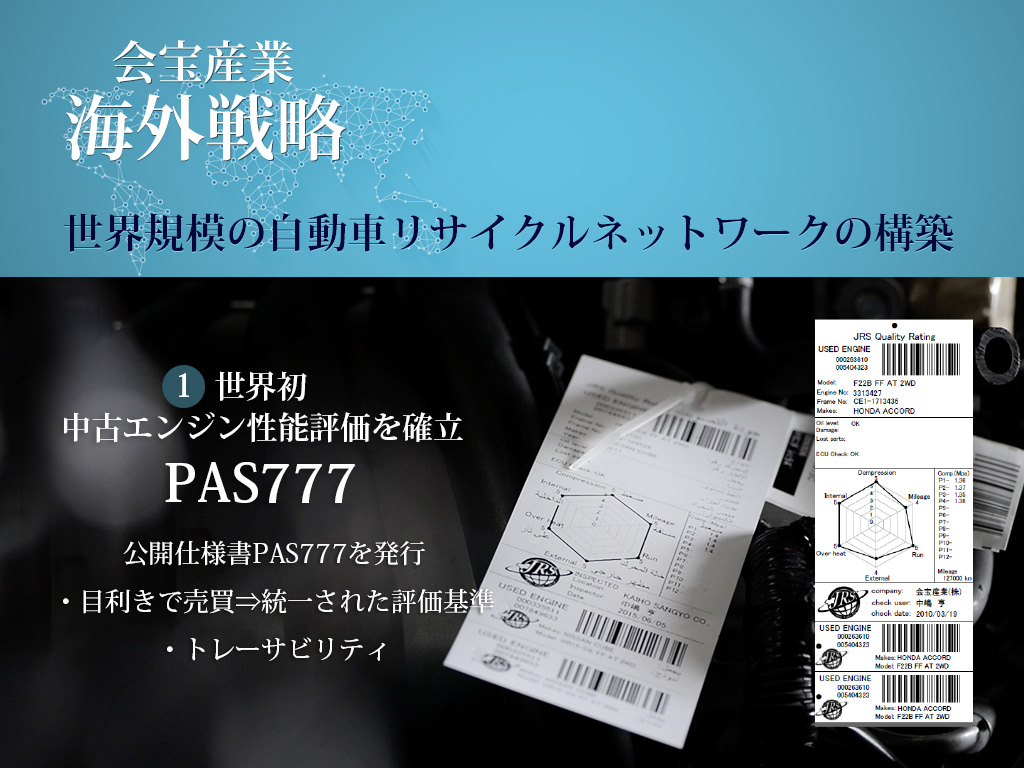 30
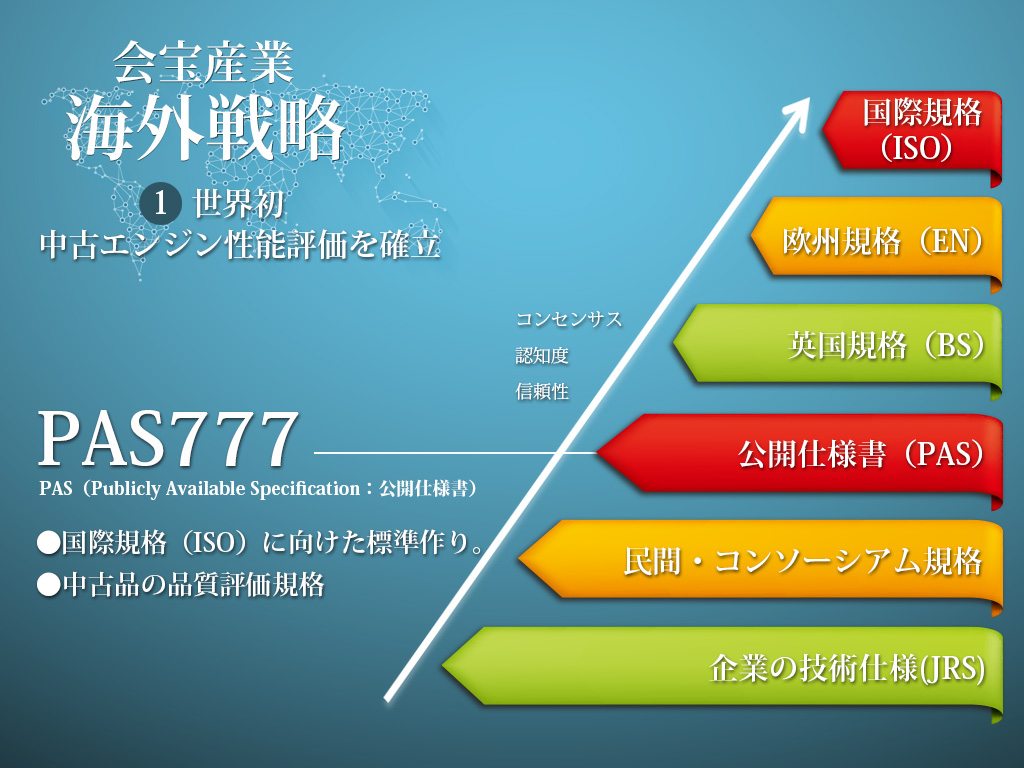 31
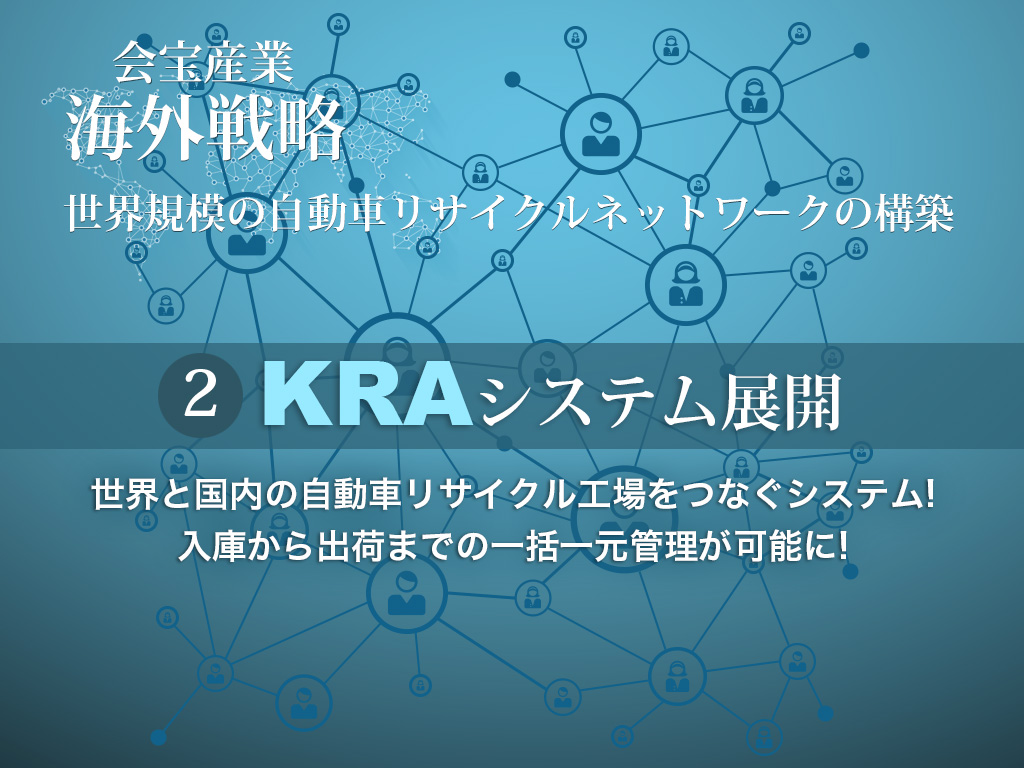 32
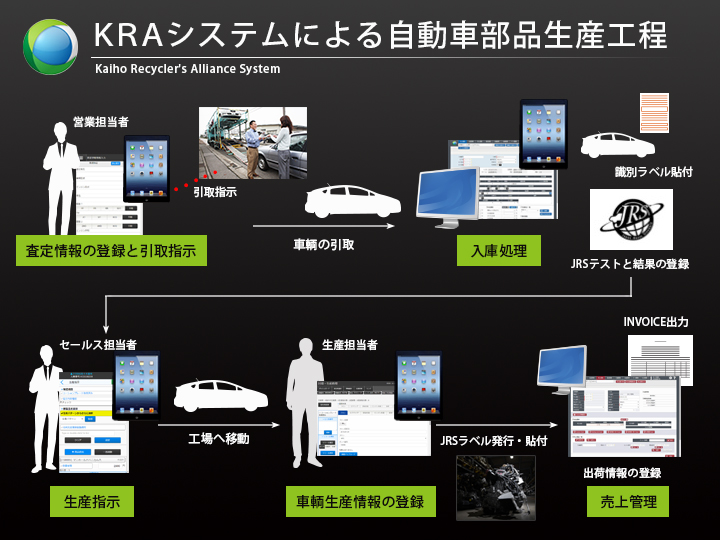 33
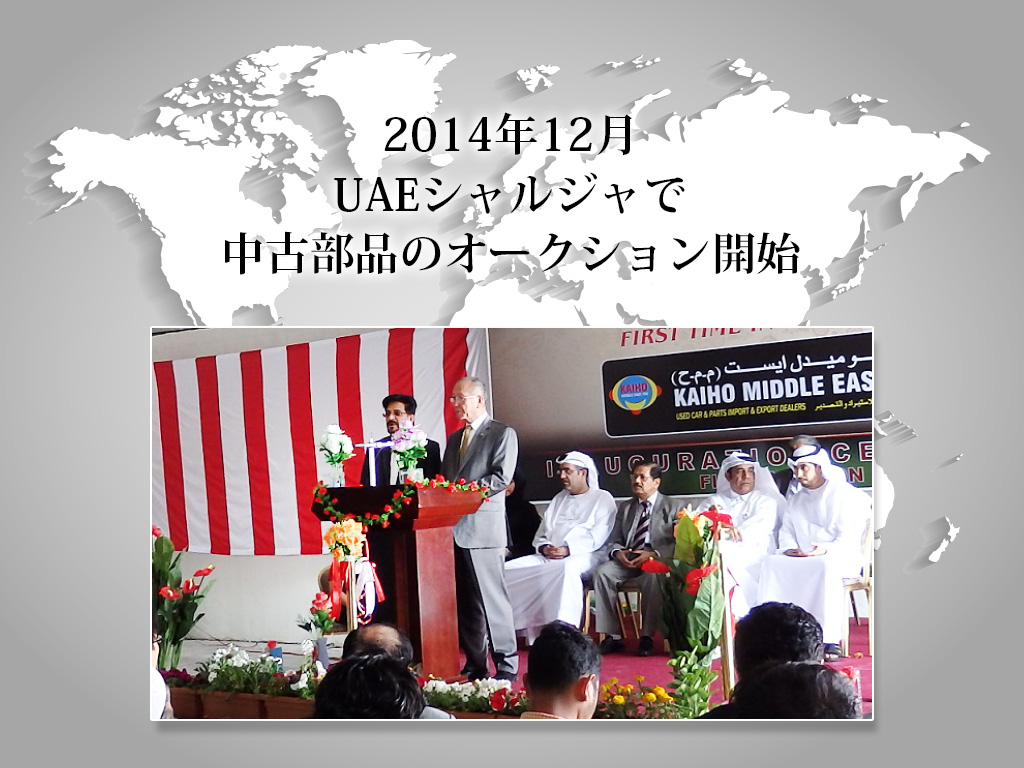 34
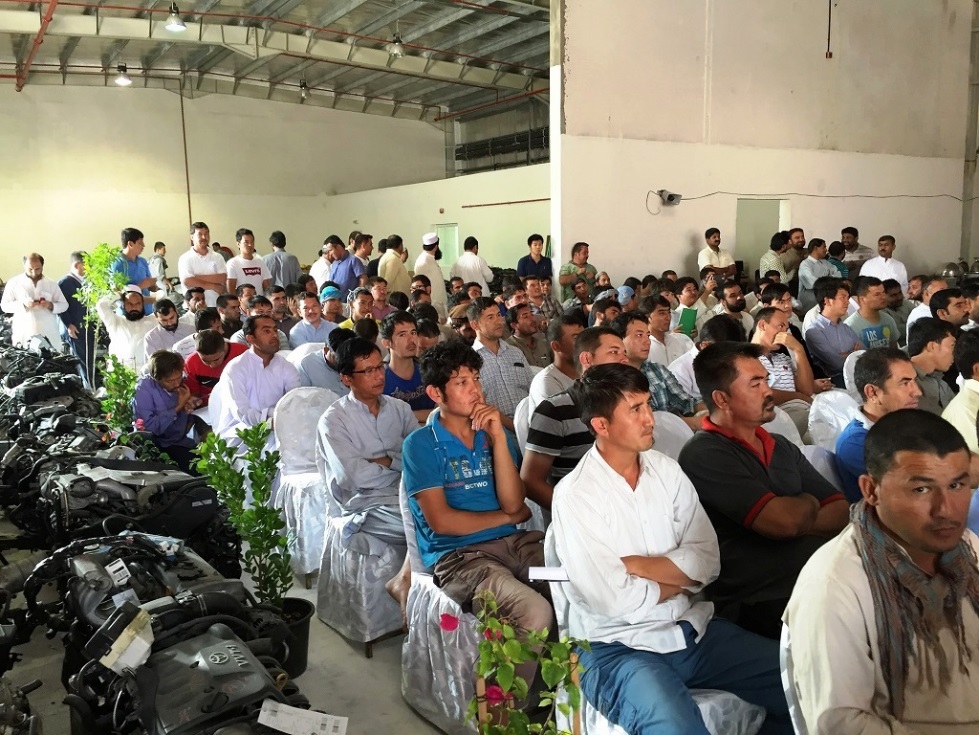 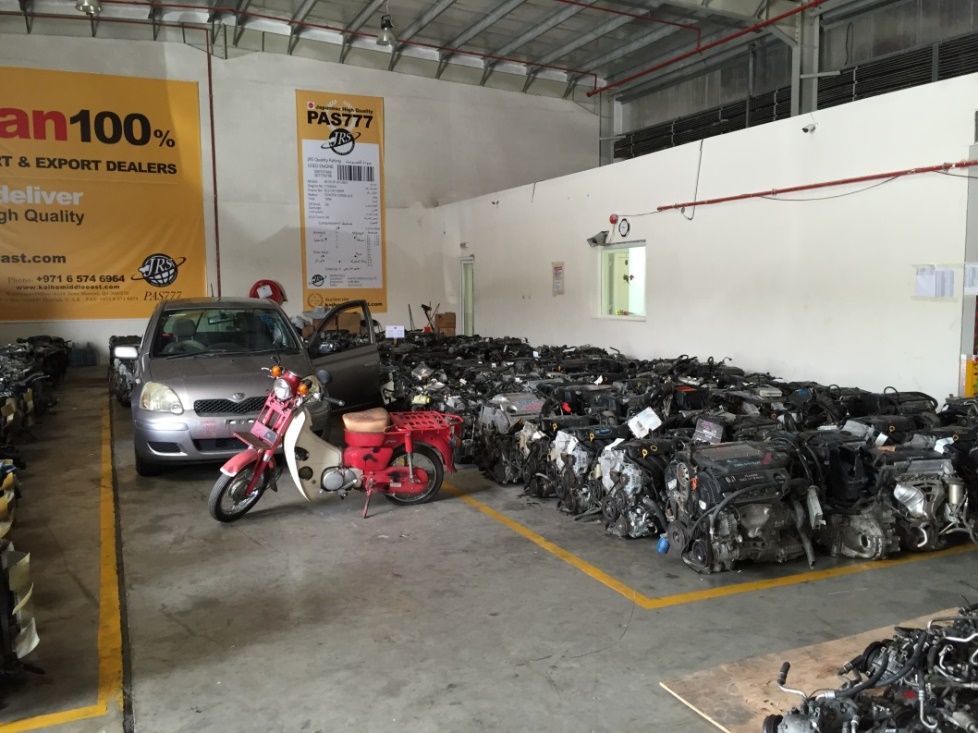 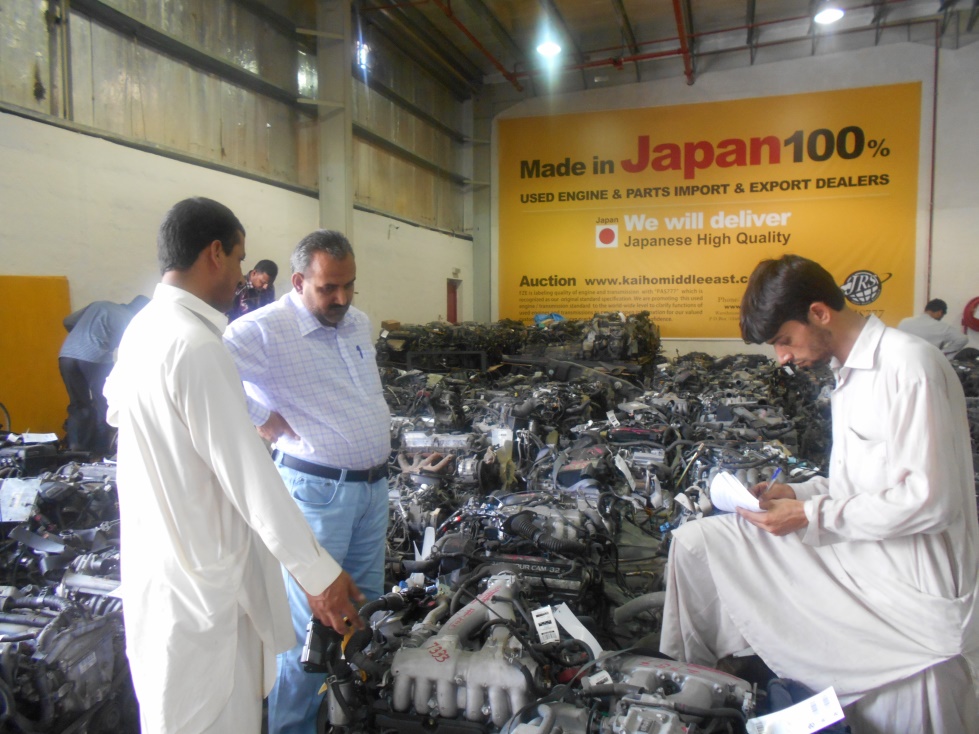 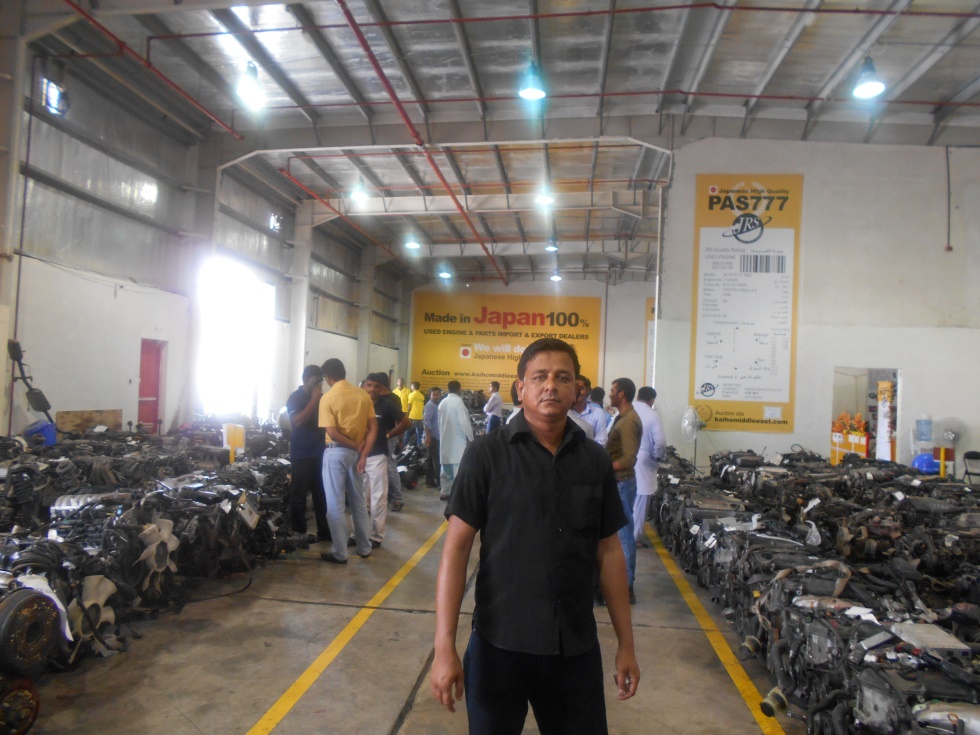 2017年4月　トラックネットオークション開催
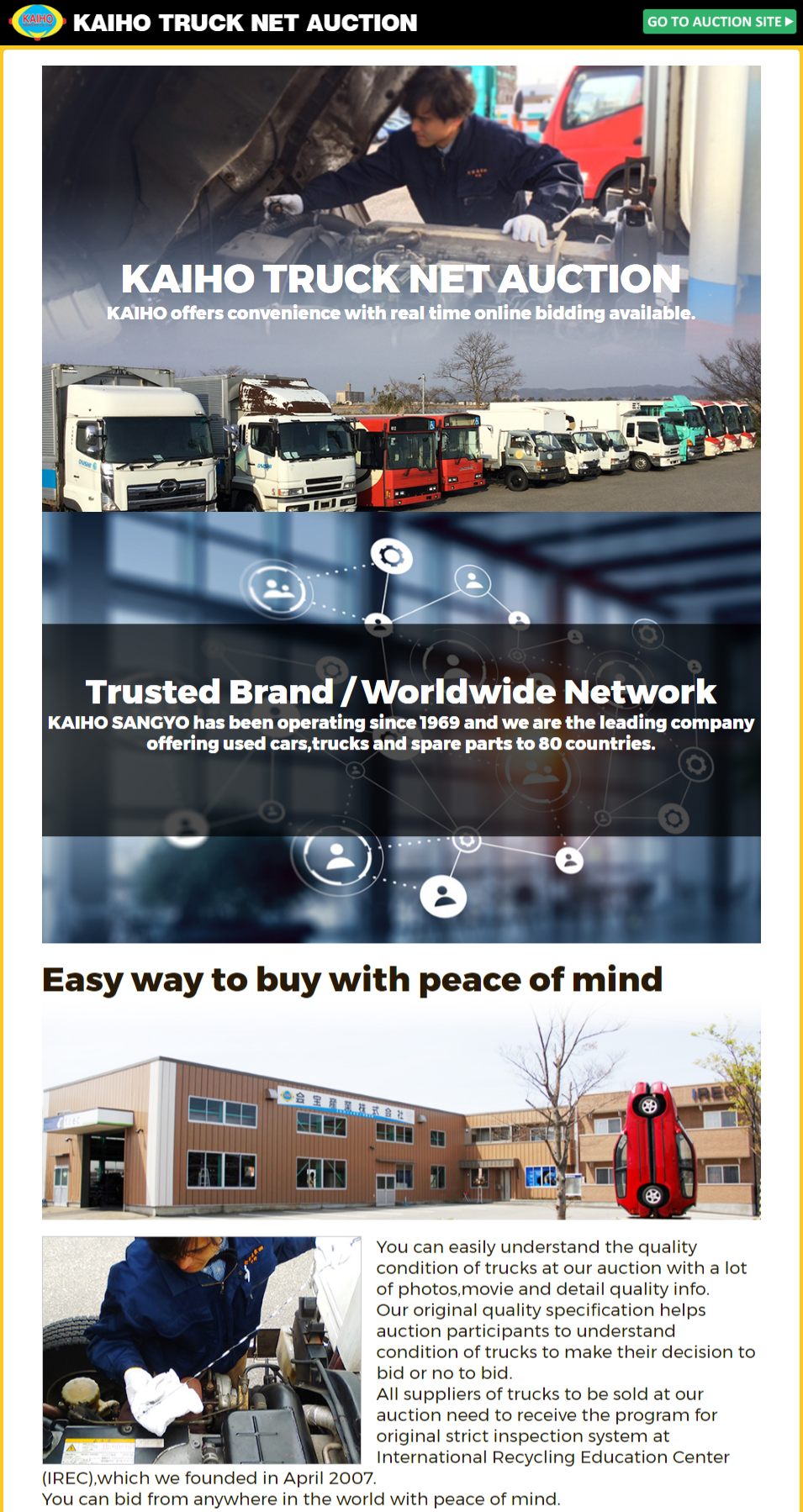 海外入札者向けWEBサイトと入札画面
トラックネットオークション
売り手と買い手の双方が儲かる仕組みの提供
現状の流通形態
売り手
買い手
トラック所有
法人様
買取業者
ディラー
国内
バイヤー
ユーザー
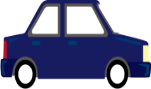 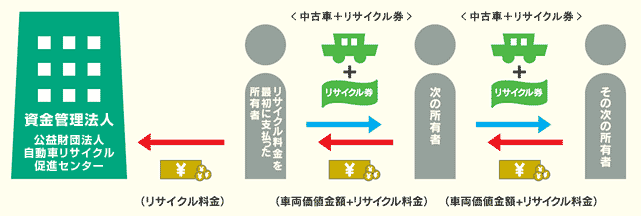 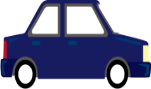 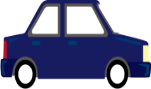 業者間
オークション
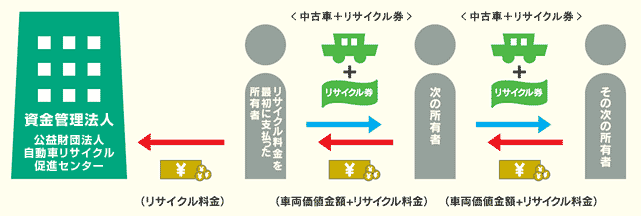 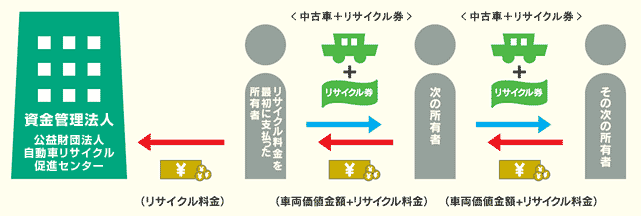 中間流通マージンと無駄な陸送費がかかる
トラック・ネット・オークション
ネットで出品し、落札者へ直送
中間流通マージンと陸送費を削減！！
2014年10月　ブラジルCEFET-MGとリサイクル教育センター設立調印
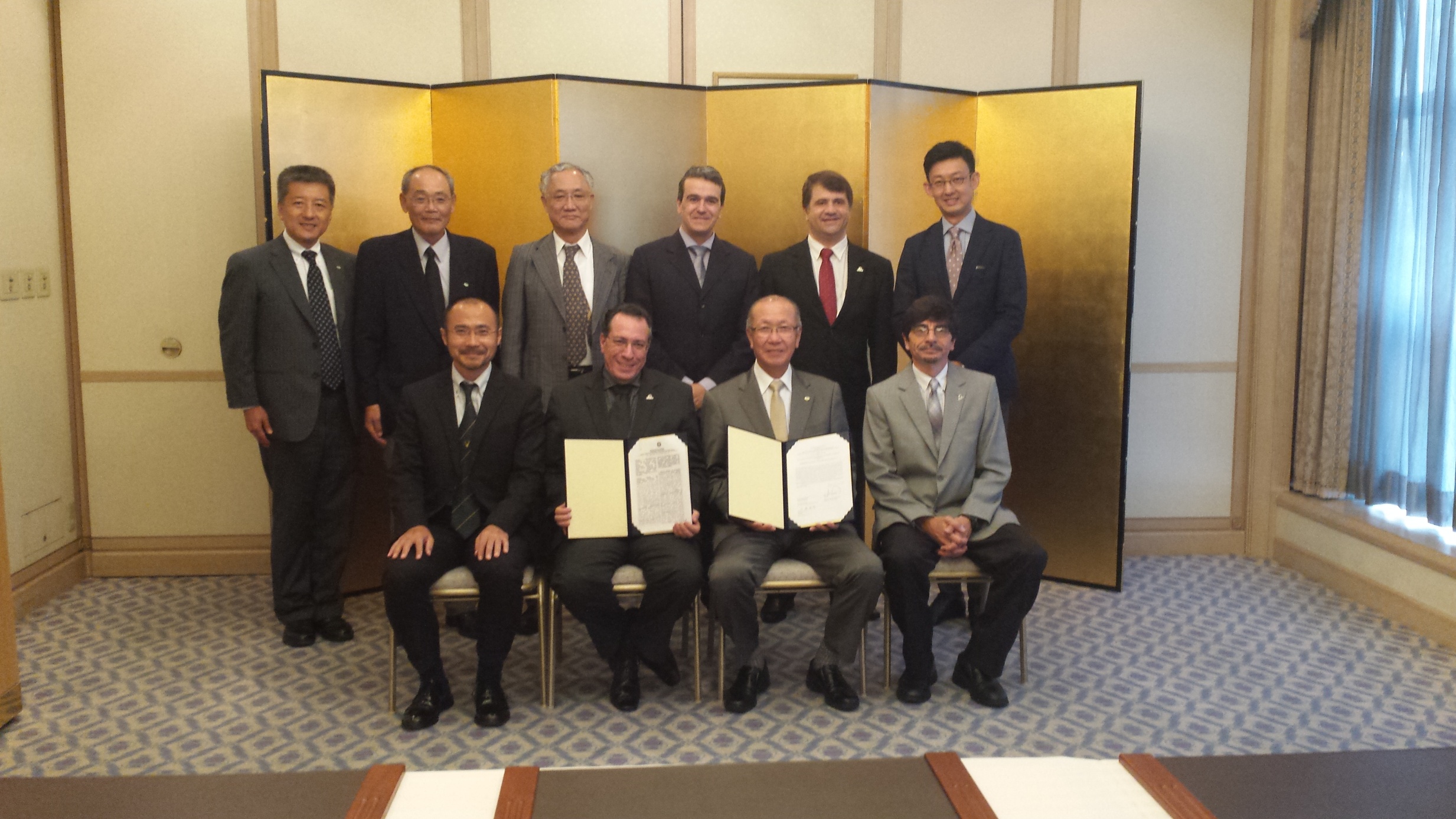 2016年5月-6月ブラジルCEFET
IRECで3週間の研修
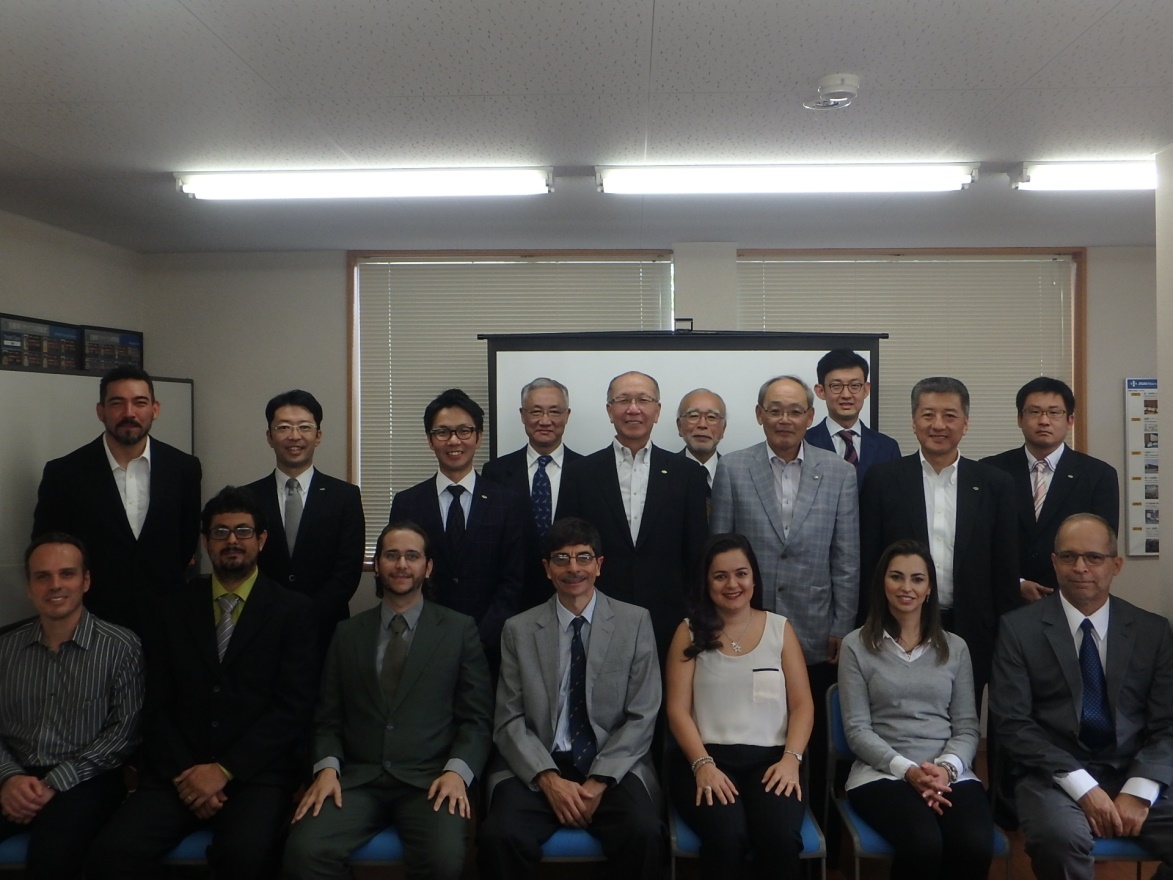 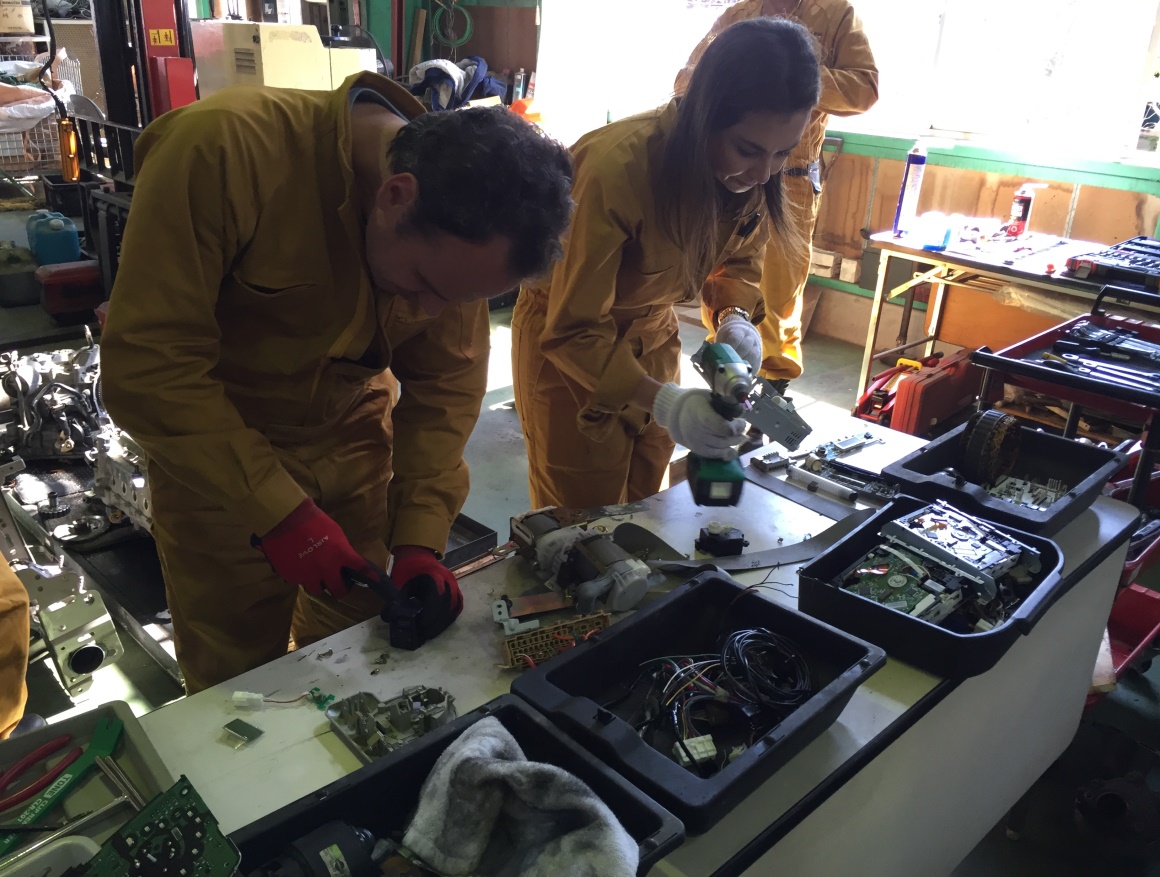 ブラジル視察
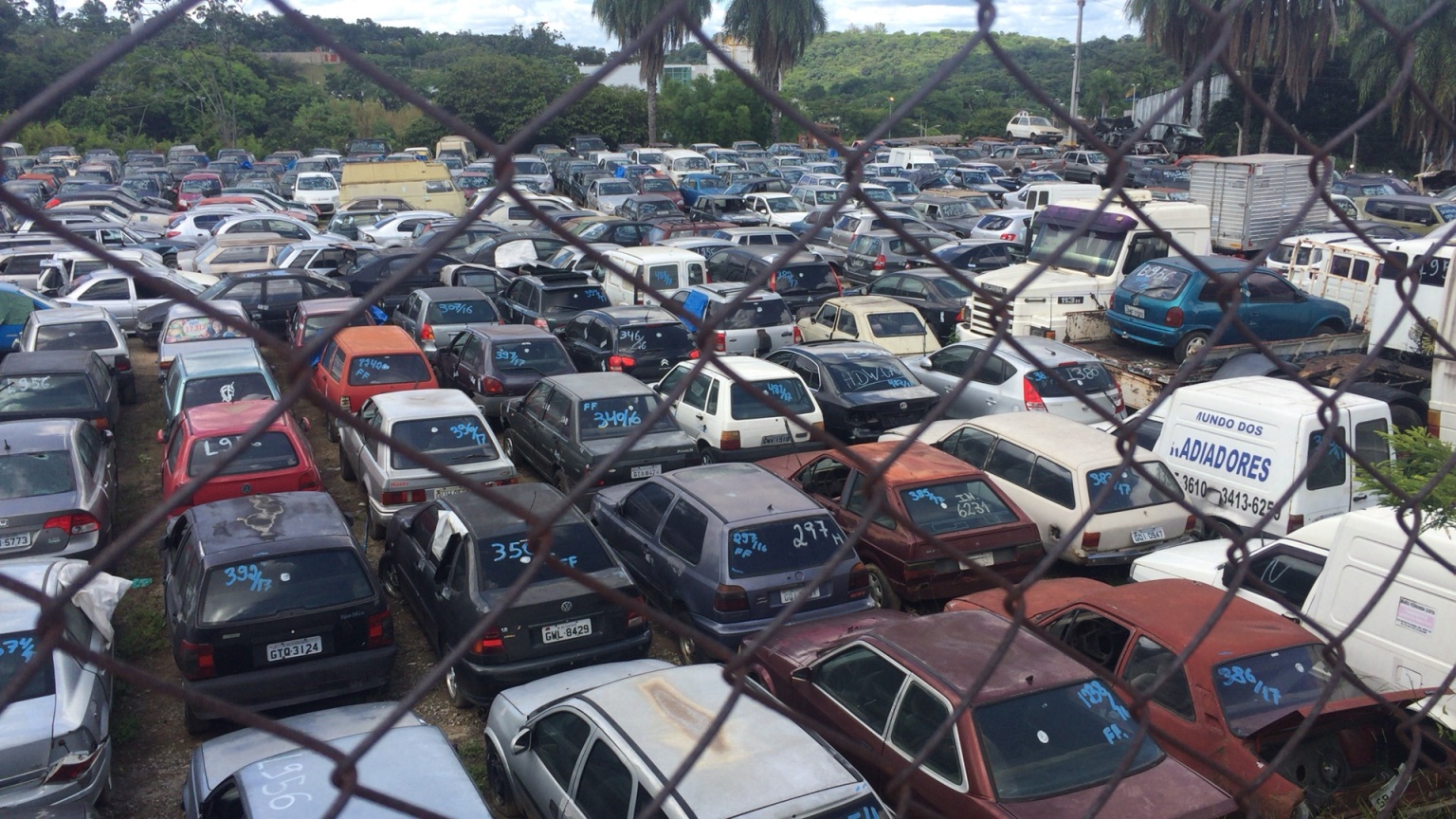 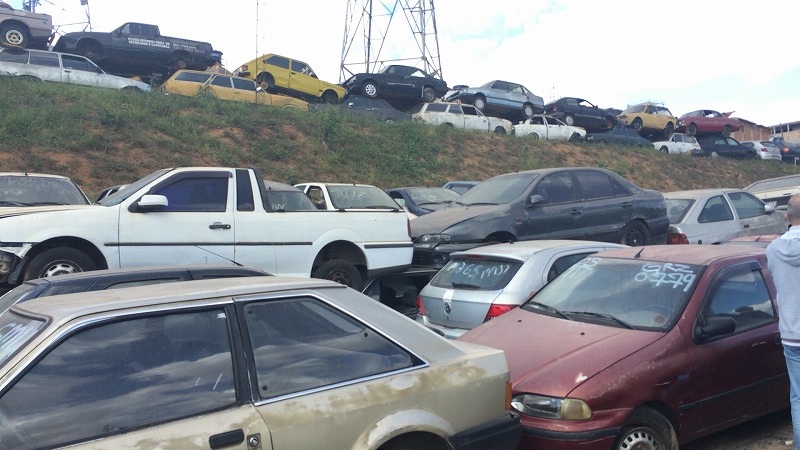 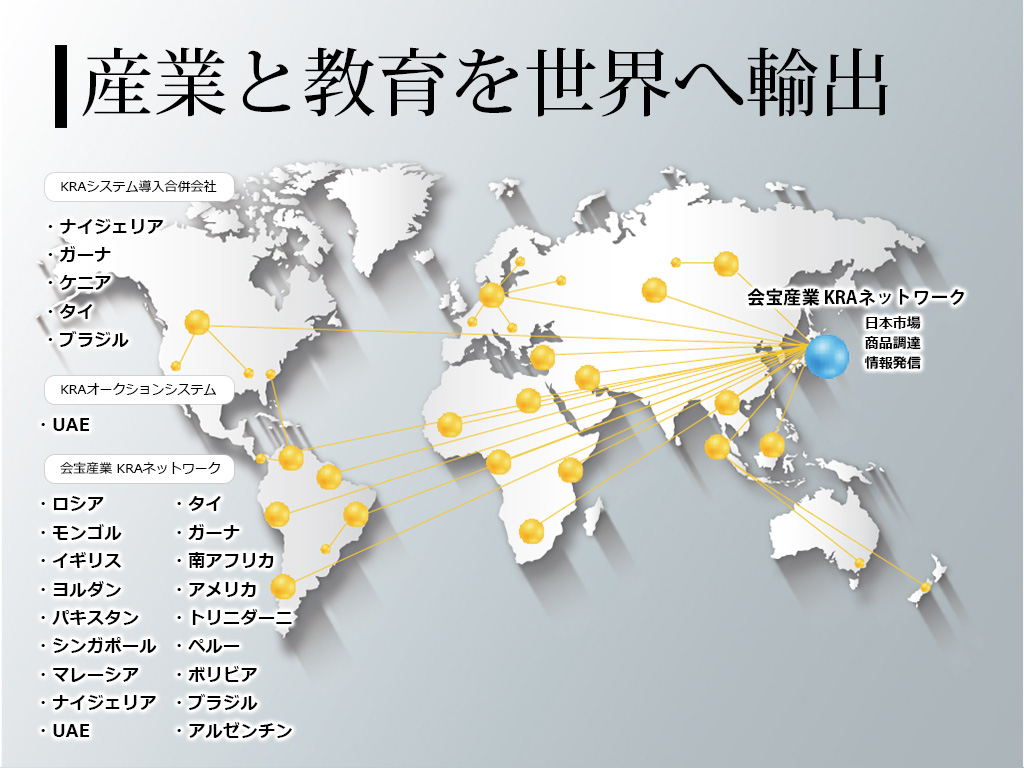 41
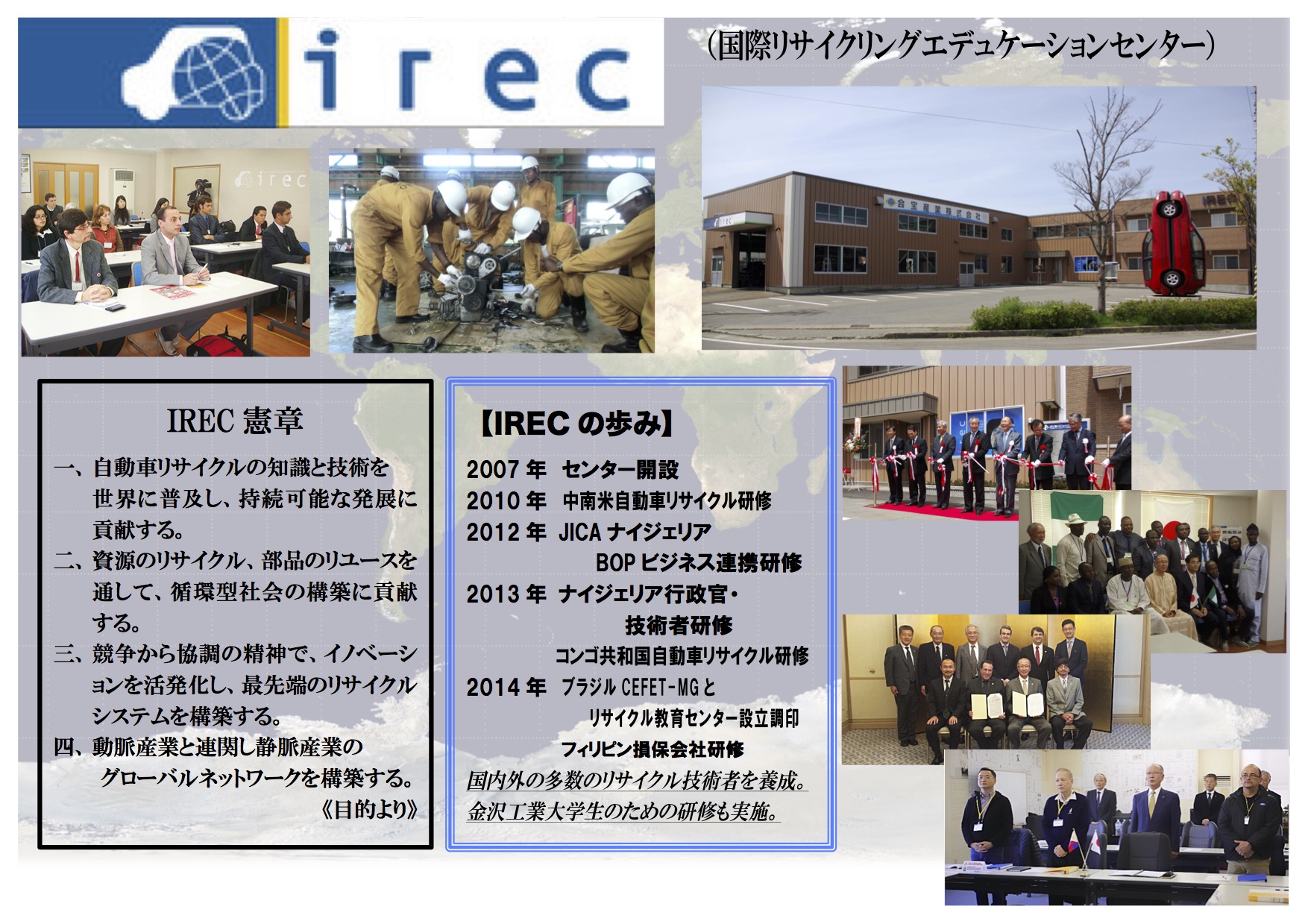 42